Redução do desvio de fluxo produto
Êmbolos modernizados na válvula de enchimento para reduzir o desvio de fluxo
DESCRIÇÃO
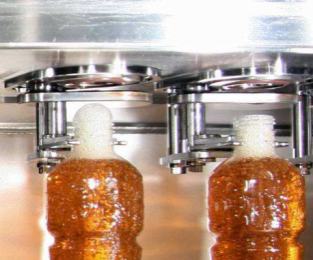 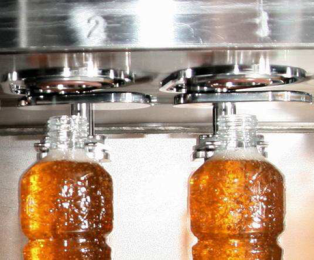 Valor: Qualidade do produto, otimização dos custos
Equipamento: Enchedoras assépticas (FMa)
Catálogo código: SP005